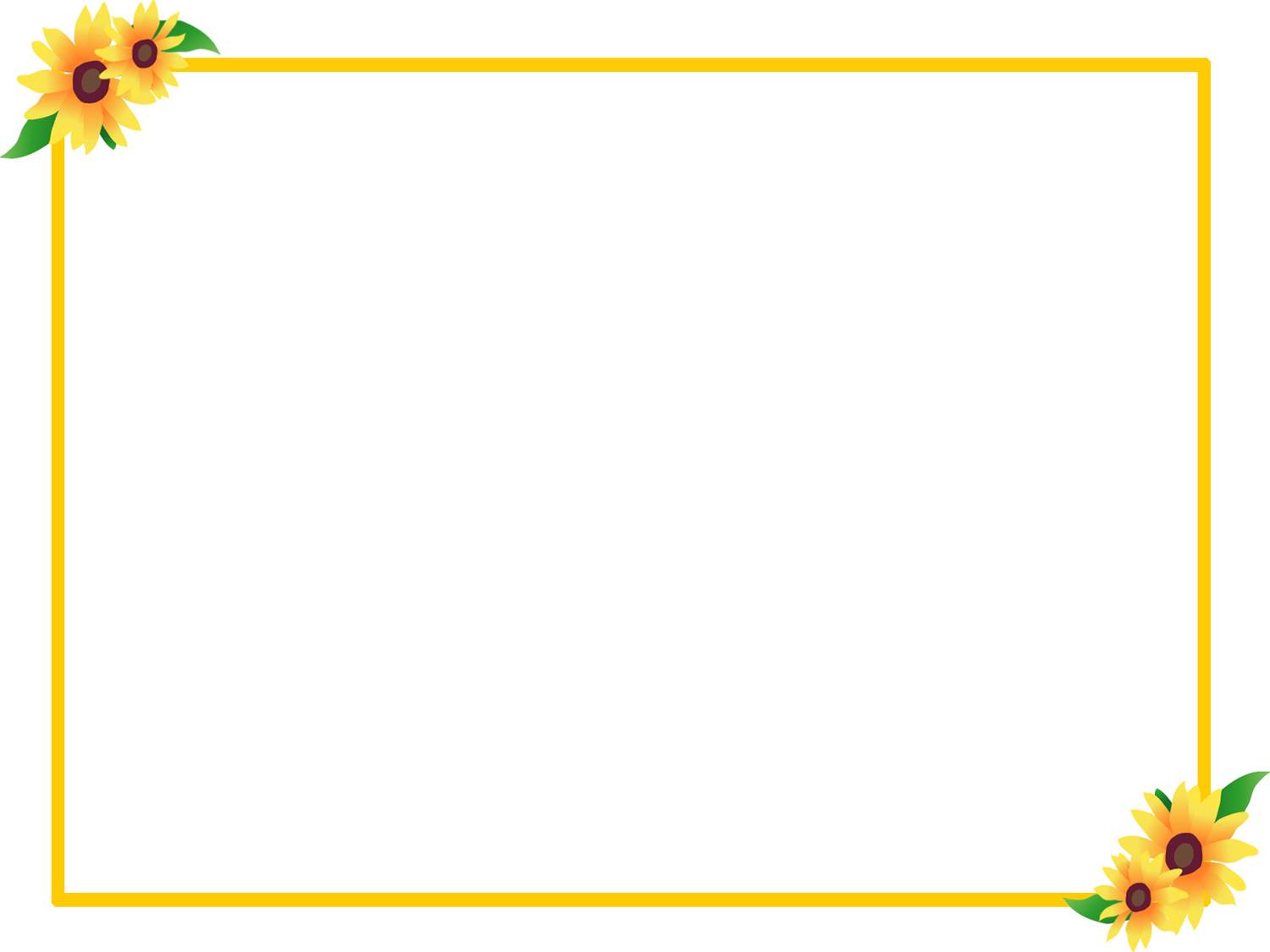 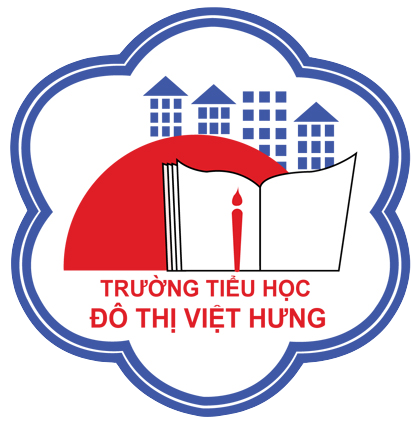 ỦY BAN NHÂN DÂN QUẬN LONG BIÊN
TRƯỜNG TIỂU HỌC ĐÔ THỊ VIỆT HƯNG
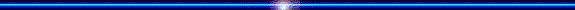 BÀI GIẢNG ĐIỆN TỬ
KHỐI 3
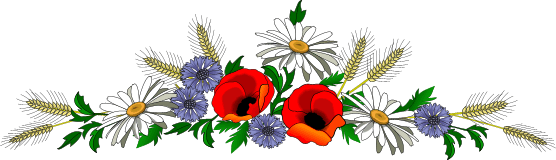 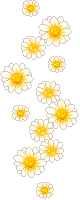 MÔN: TOÁN
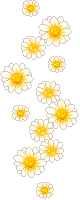 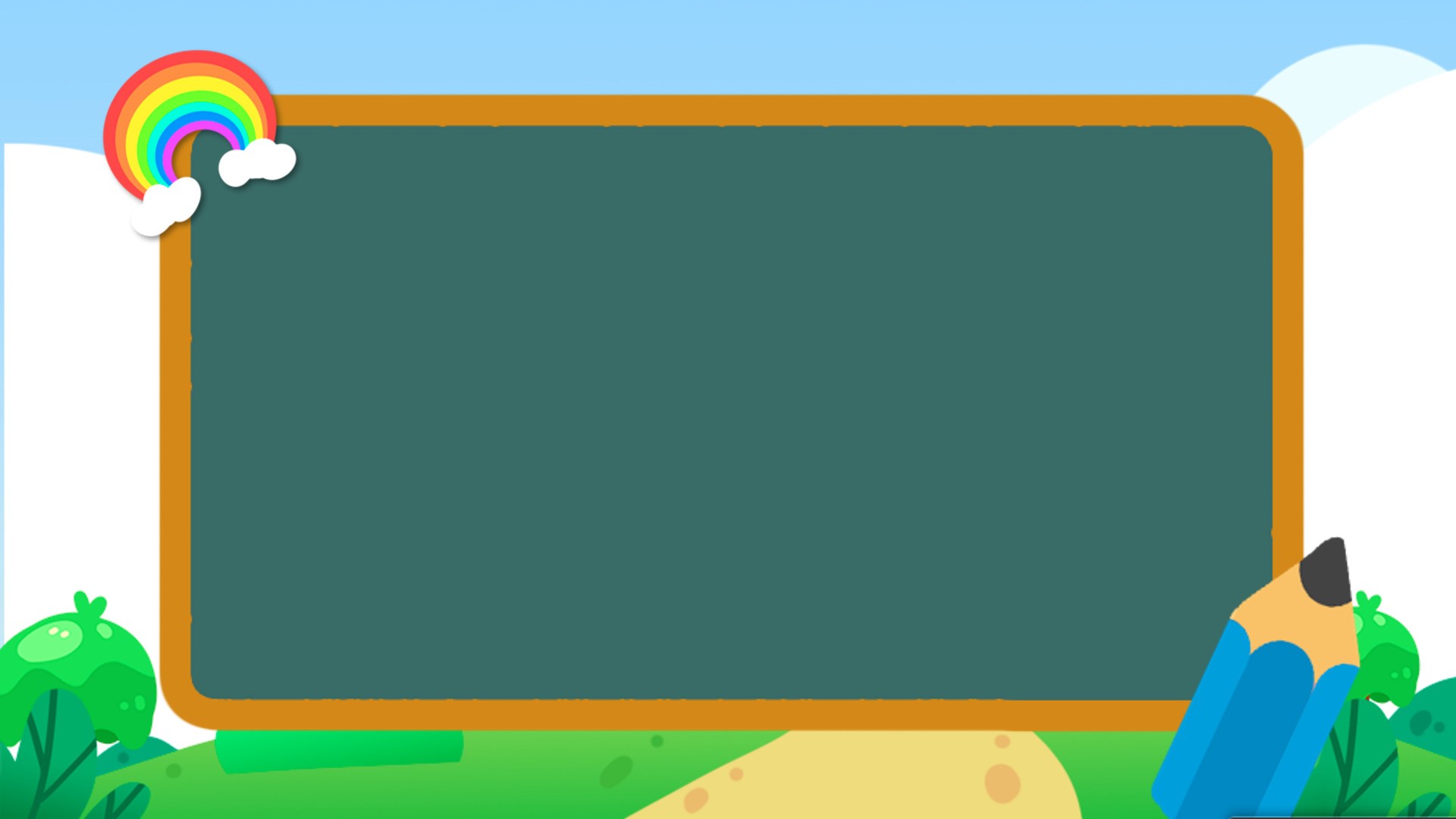 Thứ tư ngày 2 tháng 3 năm 2022
Toán
Làm quen với chữ số La Mã
1) Các số ở mặt đồng hồ bên được ghi bằng một chữ số La Mã thường dùng sau:
I
v
x
3
:   möôøi
: moät
: naêm
Đồng hồ chỉ mấy giờ?
2). Với các chữ số La Mã trên, ta có một vài số như sau:
9
12
20
21
1
3
4
5
6
10
11
2
7
8
viii
i
ii
iii
iv
v
vi
vii
ix
x
xi
xii
xx
xxi
3
8
9
12
iii
ix
xii
viii
Đọc các số viết bằng chữ số La Mã sau đây:
1
I :
Một
Iii :
Ba
V :
Năm
Vii  :
Bảy
xI :
Mười một
ix :
Chín
XXI:
II :
Hai
VI :
Sáu
Hai mươi mốt
IV :
Bốn
VIII :
Tám
x :
Mười
xII :
Mười hai
XX:
Hai mươi
XXII :
Hai mươi hai
Đồng hồ chỉ mấy giờ?
2
XII
XII
XII
XI
I
XI
I
XI
I
II
II
II
X
X
X
IX
III
IX
III
IX
III
VIII
IV
VIII
IV
VIII
IV
V
V
V
VII
VII
VII
VI
VI
VI
a
b
c
Đồng hồ chỉ 6 giờ.
Đồng hồ A chỉ mấy giờ?
Đồng hồ B chỉ mấy giờ?
Đồng hồ chỉ 12 giờ.
Đồng hồ chỉ 3 giờ.
Đồng hồ C chỉ mấy giờ?
3
Hãy viết các số: ii , vi , v , vii , iv , ix , xi:
a) Theo thứ tự từ bé đến lớn
b) Theo thứ tự từ lớn đến bé
Bài làm:
Ii,
Iv,
V,
Vi,
Vii,
Ix,
xi .
a)Theo thứ tự từ bé đến lớn:
Xi,
Ix,
Vii,
Vi,
V,
Iv,
iI .
b) Theo thứ tự từ lớn đến bé:
4
Viết các số từ 1 đến 12 bằng chữ số La Mã.
i
1
2
ii
iii
3
iv
4
v
vi
vii
viii
ix
x
xi
xii
5
6
7
8
9
10
11
12
Viết các số sau bằng chữ số La Mã
Mười bốn:
XIV
Mười bảy:
XVII
Mười chín:
XIX